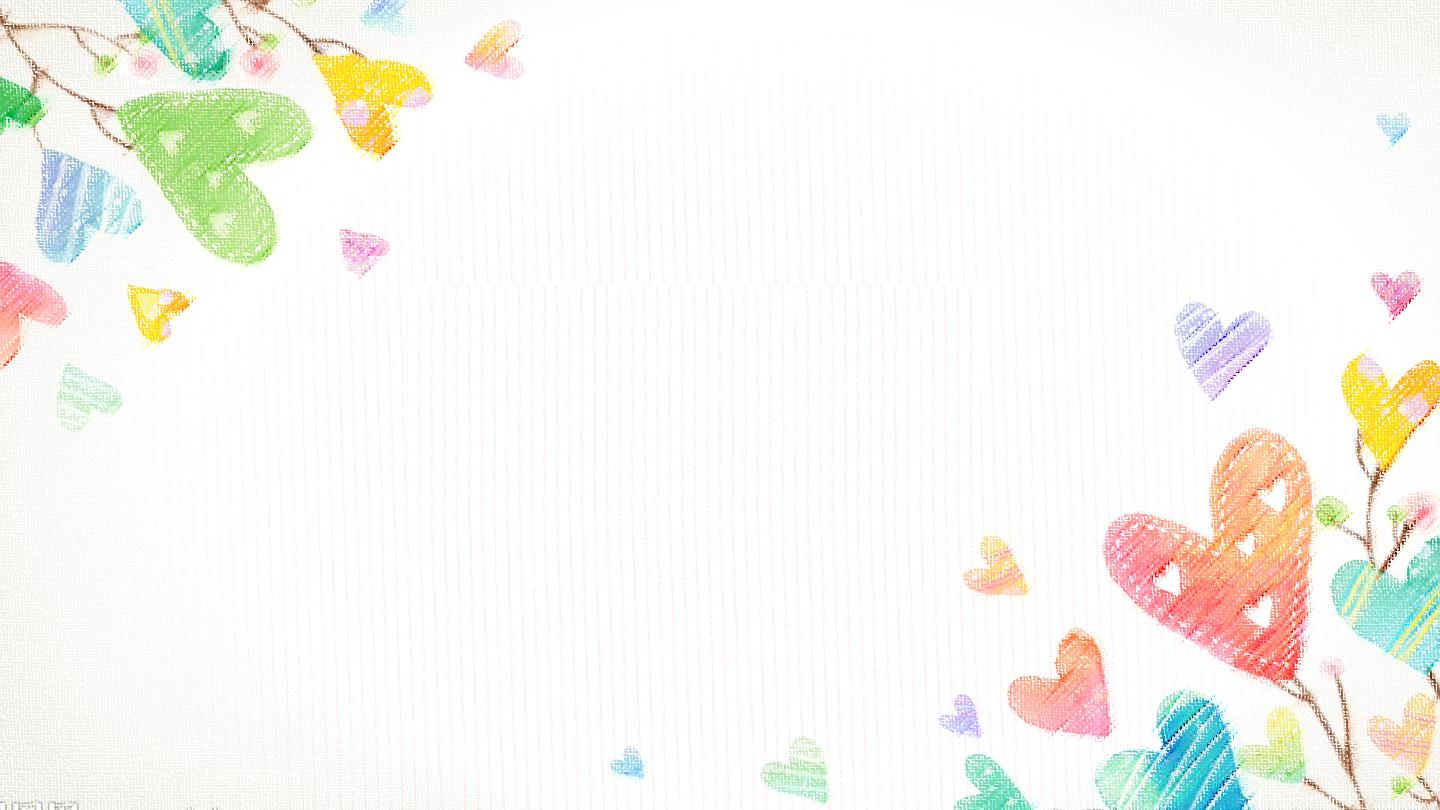 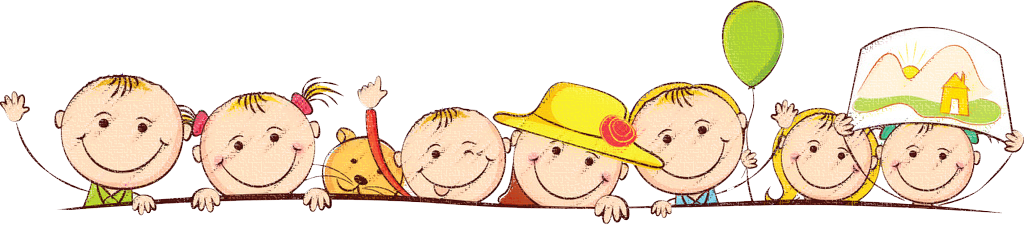 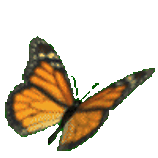 TẬP ĐỌC
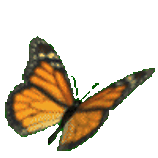 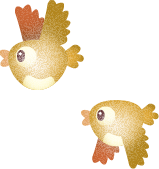 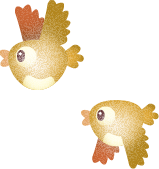 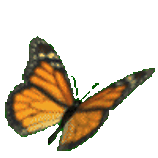 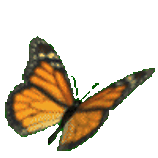 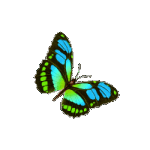 7
THẾ GIỚI TRONG MẮT EM
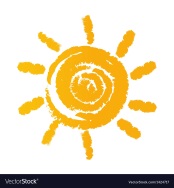 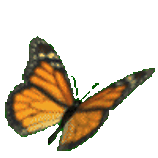 Bài
7
HOA PHƯỢNG
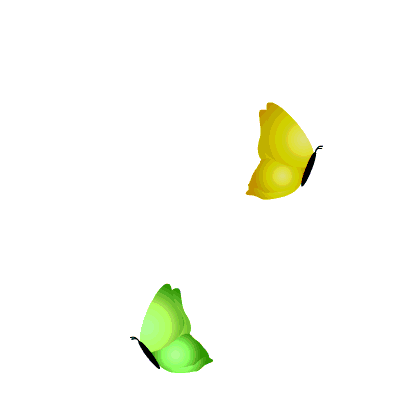 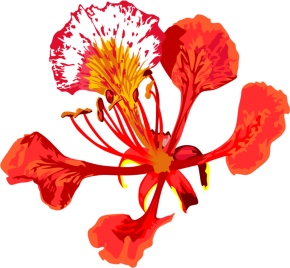 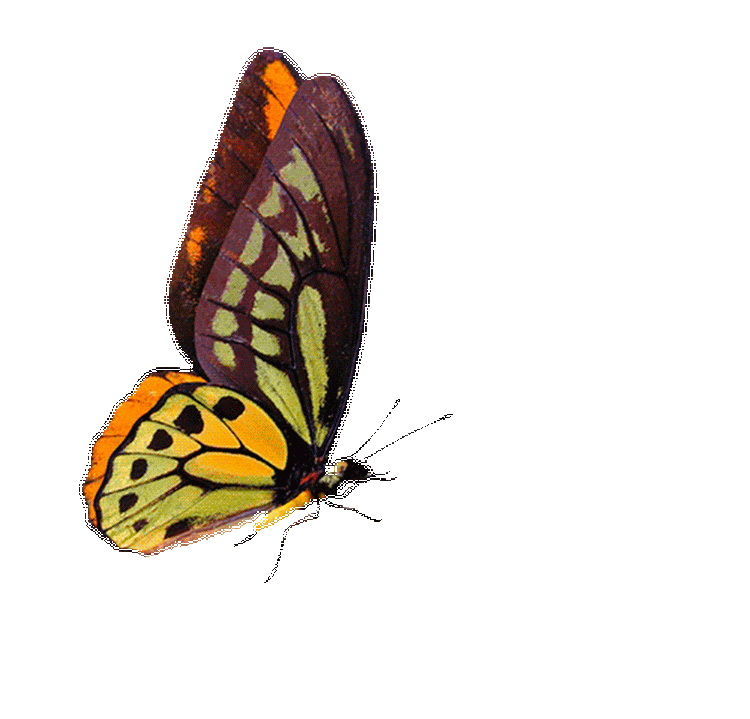 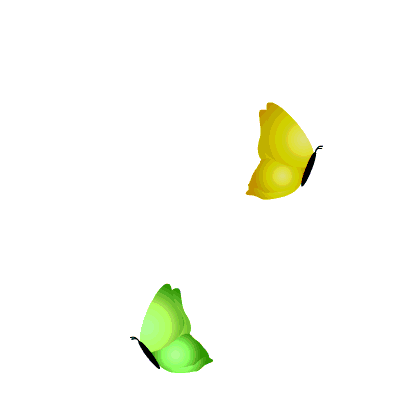 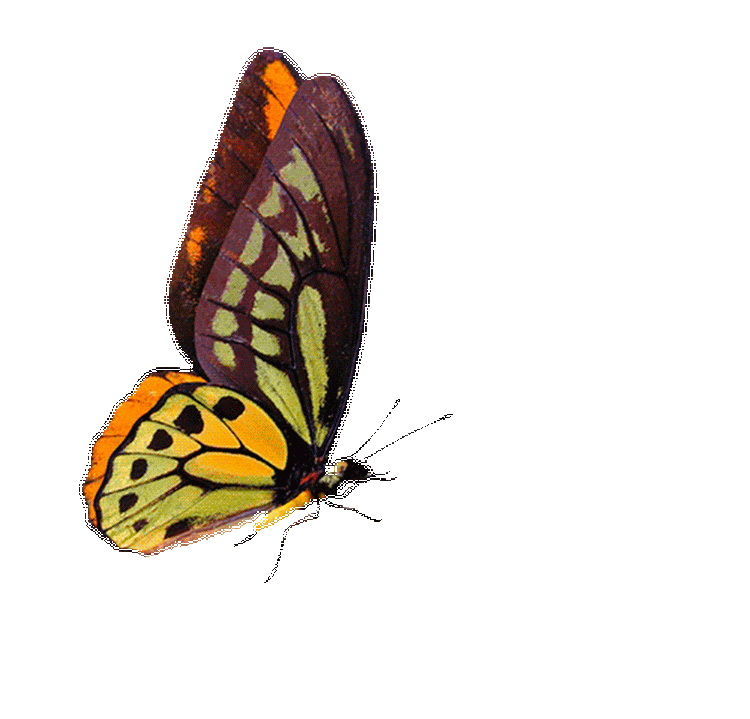 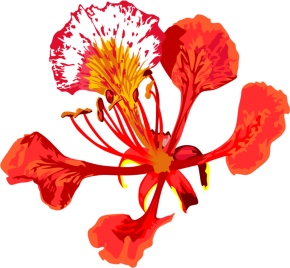 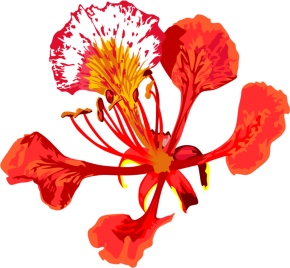 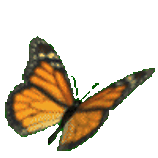 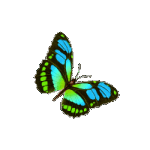 1
Quan sát tranh và cho biết
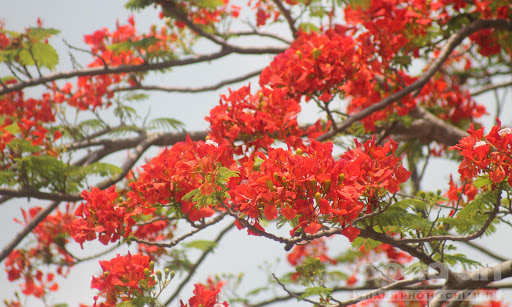 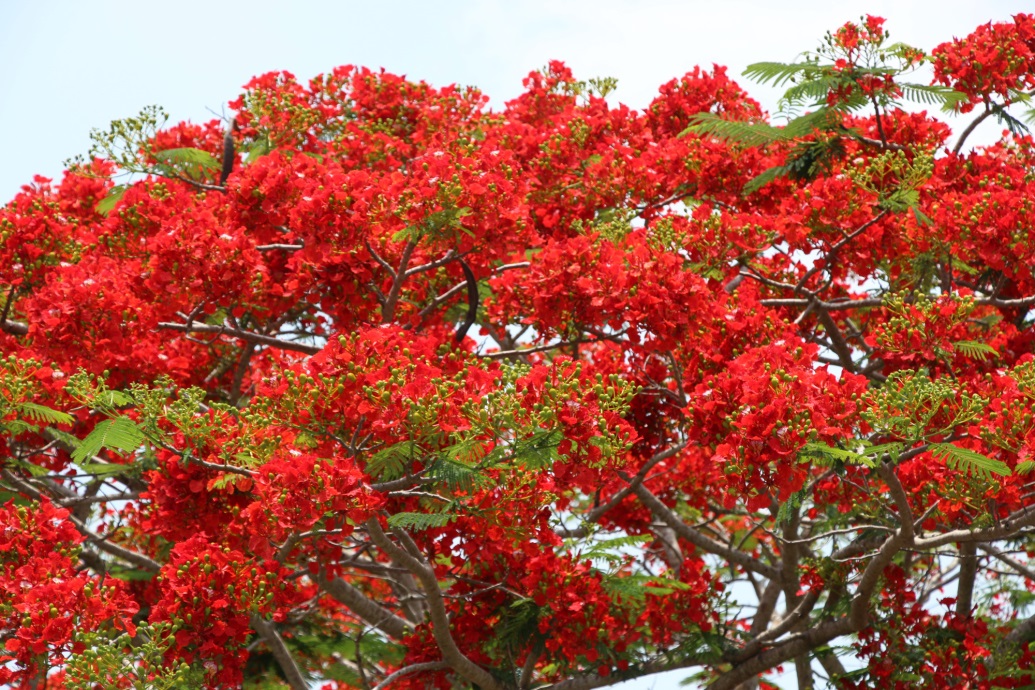 a. Tranh vẽ hoa gì?
b. Em biết gì về loài hoa này?
2
Đọc
Hoa phượng
Hôm qua còn lấm tấm
Chen lẫn màu lá xanh
Sáng nay bừng lửa thẫm
Rừng rực cháy trên cành.
Hay đêm qua không ngủ
Chị gió quạt cho cây?
Hay mặt trời ủ lửa
Cho hoa bừng hôm nay?
Lê Huy Hoà
- Bà ơi! Sao mà nhanh!
Phượng nở nghìn mắt lửa,
Cả dãy phố nhà mình,
Một trời hoa phượng đỏ.
lấm tấm
nở
chen lẫn
mắt lửa
rừng rực
1
2
3
4
5
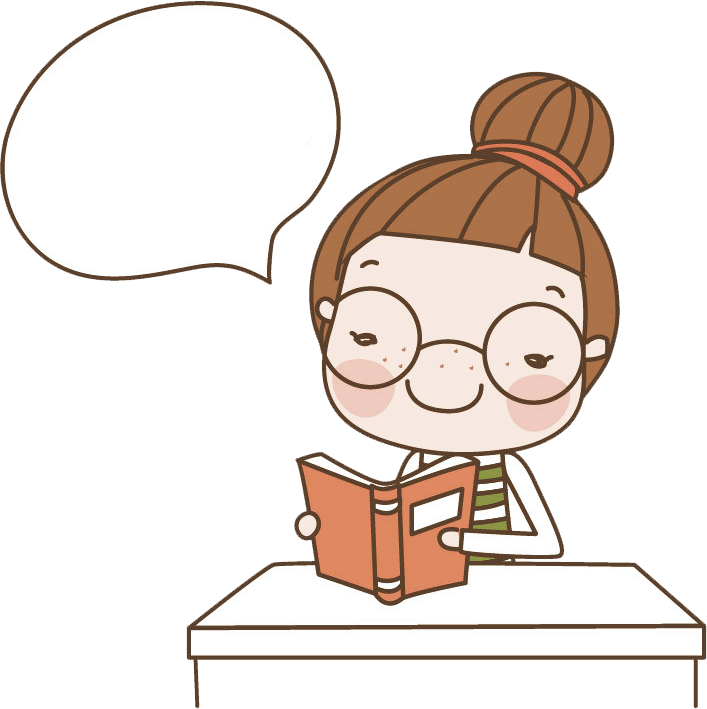 Luyện đọc
Hoa phượng
1
3
Hôm qua còn lấm tấm
Chen lẫn màu lá xanh
Sáng nay bừng lửa thẫm
Rừng rực cháy trên cành.
Hay đêm qua không ngủ
Chị gió quạt cho cây?
Hay mặt trời ủ lửa
Cho hoa bừng hôm nay?
Lê Huy Hoà
2
- Bà ơi! Sao mà nhanh!
Phượng nở nghìn mắt lửa,
Cả dãy phố nhà mình,
Một trời hoa phượng đỏ.
[Speaker Notes: Đọc nối tiếp câu, khổ thơ]
01
lấm tấm
Nở ít, xuất hiện rải rác trên cành lá.
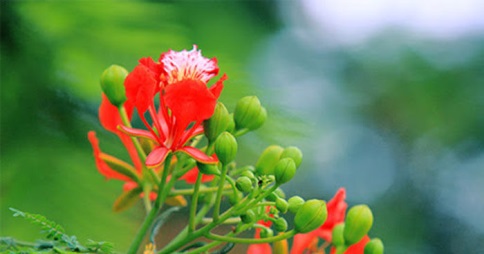 Bừng
02
Nở rộ, nở rất nhanh và nhiều.
Rừng rực cháy
03
Hoa phượng như những ngọn lửa.
GIẢI NGHĨA TỪ
Hoa phượng
Hôm qua còn lấm tấm
Chen lẫn màu lá xanh
Sáng nay bừng lửa thẫm
Rừng rực cháy trên cành.
Hay đêm qua không ngủ
Chị gió quạt cho cây?
Hay mặt trời ủ lửa
Cho hoa bừng hôm nay?
Lê Huy Hoà
- Bà ơi! Sao mà nhanh!
Phượng nở nghìn mắt lửa,
Cả dãy phố nhà mình,
Một trời hoa phượng đỏ.
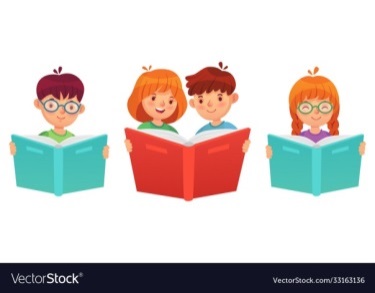 [Speaker Notes: Đọc thi đua]
3
Tìm tiếng cùng vần với mỗi tiếng xanh, lửa, cây
01
01
01
mưa
mây
nhanh
cành
02
02
02
xưa
xây
03
03
03
ngựa
sấy
lạnh
sửa
vậy
ánh
04
04
04
cây
xanh
lửa
hè
[Speaker Notes: GV HDHS phát hiện ra các vần trong mỗi tiếng để HS tìm tiếng dễ hơn]
4
Trả lời câu hỏi
Hoa phượng
Hôm qua còn lấm tấm
Chen lẫn màu lá xanh
Sáng nay bừng lửa thẫm
Rừng rực cháy trên cành.
Hay đêm qua không ngủ
Chị gió quạt cho cây?
Hay mặt trời ủ lửa
Cho hoa bừng hôm nay?
Lê Huy Hoà
Bà ơi! Sao mà nhanh!
Phượng nở nghìn mắt lửa,
Cả dãy phố nhà mình,
Một trời hoa phượng đỏ.
[Speaker Notes: Gọi HS đọc lại bài]
Những câu thơ nào cho biết hoa phượng nở rất nhiều?
Sáng nay bừng lửa thẫm
     Rừng rực cháy trên cành.
Phượng nở nghìn mắt lửa,
Một trời hoa phượng đỏ.
Trong bài thơ, cây phượng được trồng ở đâu?
Cây phượng được trồng ở phố.
Theo bạn nhỏ, chị gió và mặt trời đã làm gì giúp cây phượng nở hoa?
Chị gió cả đêm qua không ngủ để quạt cho cây phượng.
Mặt trời ủ lửa cho phượng nở hoa.
Chúng ta nên làm gì để bảo vệ cây và hoa nơi công cộng?
5
Học thuộc lòng khổ thơ đầu
Hôm qua còn lấm tấm
Chen lẫn màu lá xanh
Sáng nay bừng lửa thẫm
Rừng rực cháy trên cành.

Bà ơi! Sao mà nhanh!
Phượng nở nghìn mắt lửa,
Cả dãy phố nhà mình,
Một trời hoa phượng đỏ.
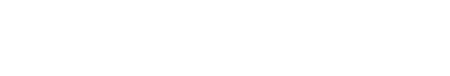 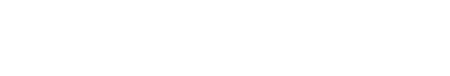 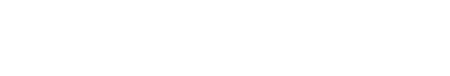 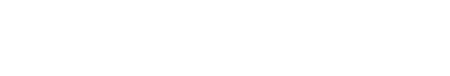 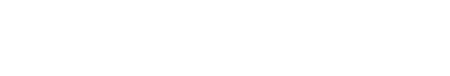 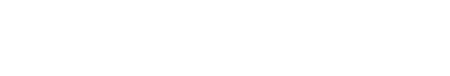 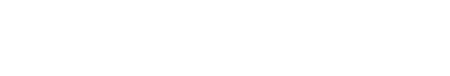 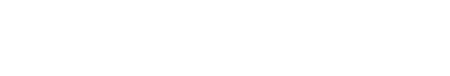 6
Vẽ một loài hoa và nói về bức tranh em vẽ
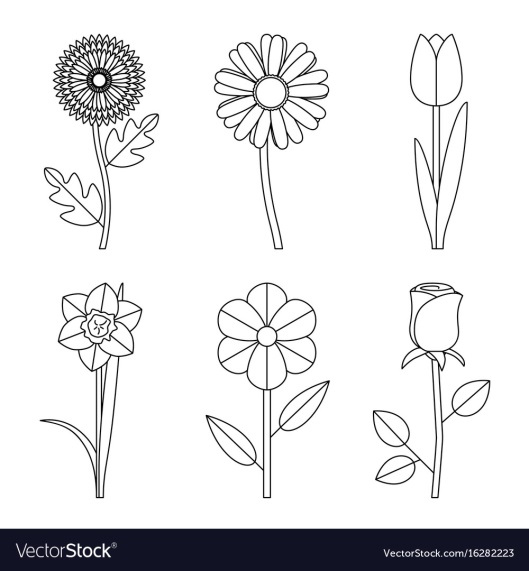 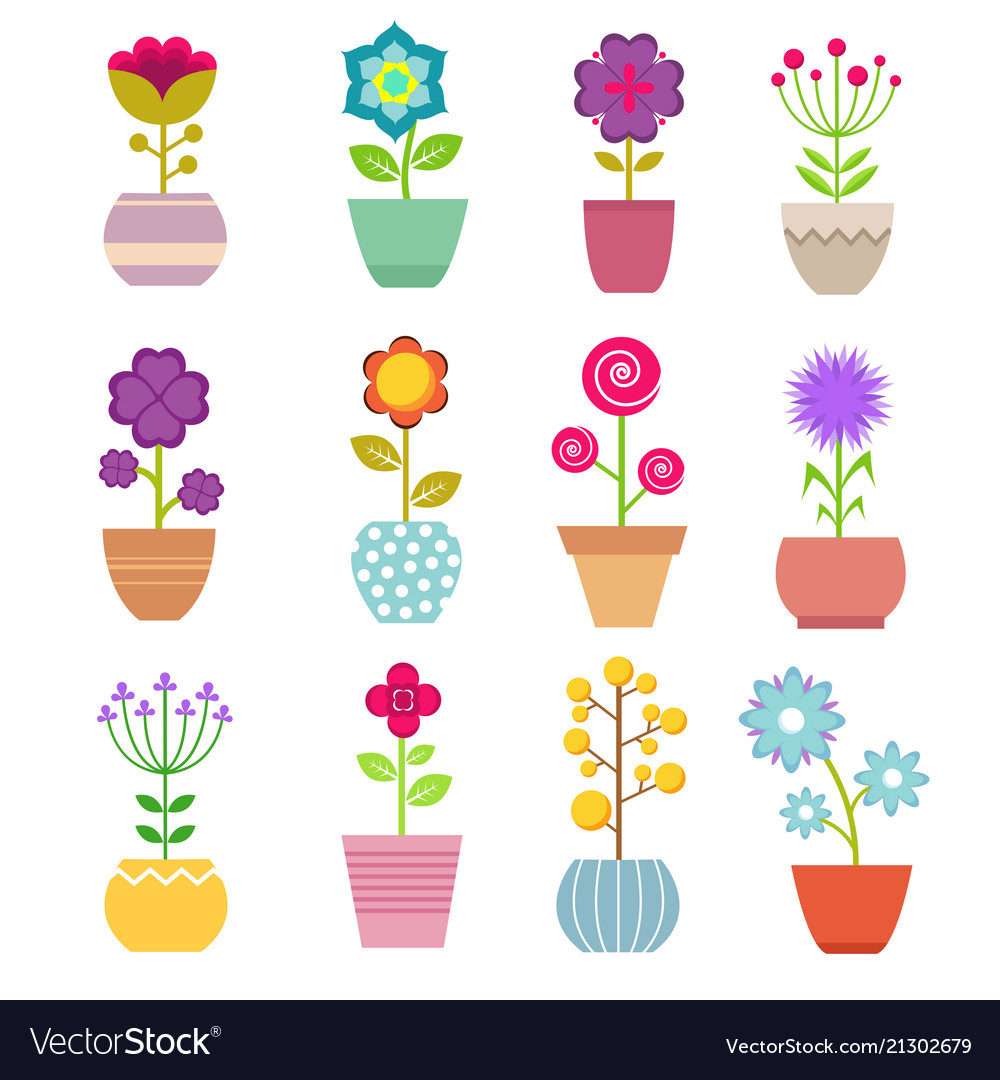 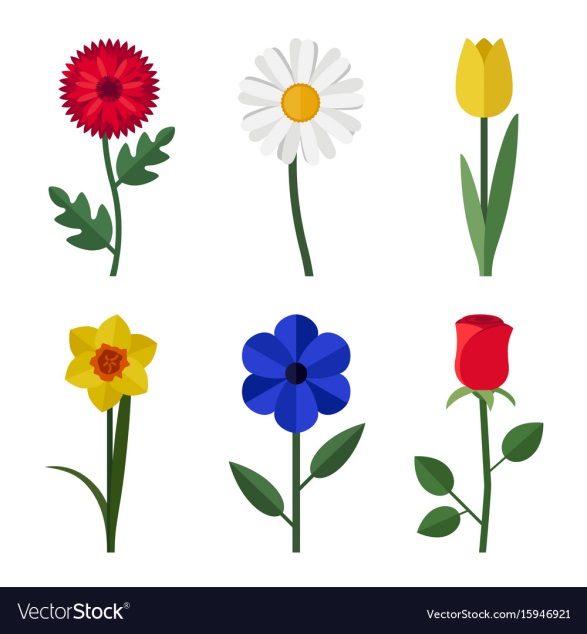